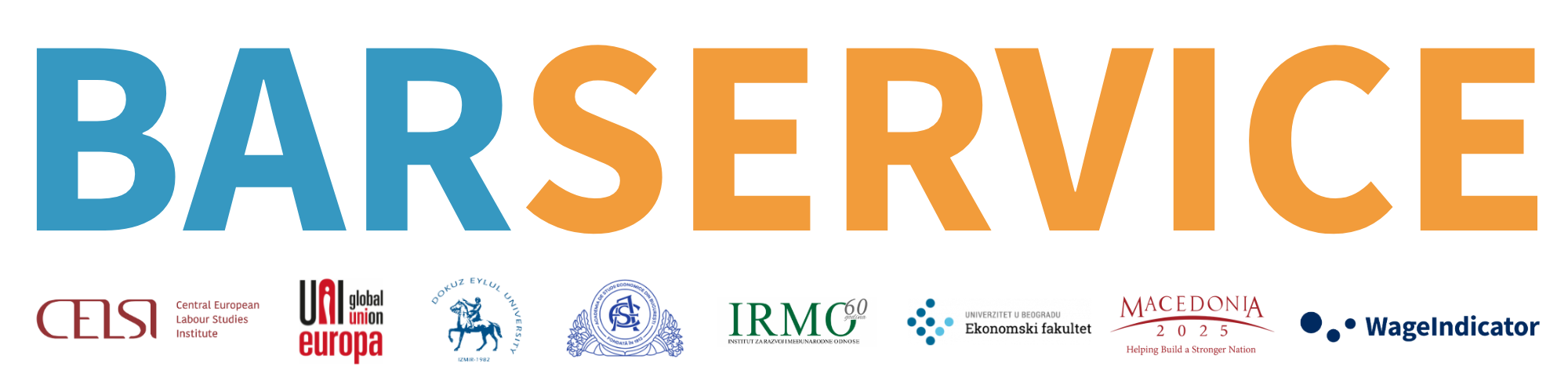 Smart bargaining in the services sector: overview, challenges, opportunities 
(second meeting )
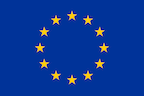 7 May 2024
Funded by the European Union, 101126532
Agenda
Update in the BARSERVICE team and mailing list (Marta)
Proposed approach to the conceptual framework on 'smart bargaining' (Marta)
Preliminary idea for a data grid (unions, bargaining level, coverage, etc.) and interview guidelines (Marta)
Update on progress with the collection of collective agreements (Gabriele/Dani/Fiona)
Agreeing on dates of upcoming regular project meetings (everyone)
Other issues
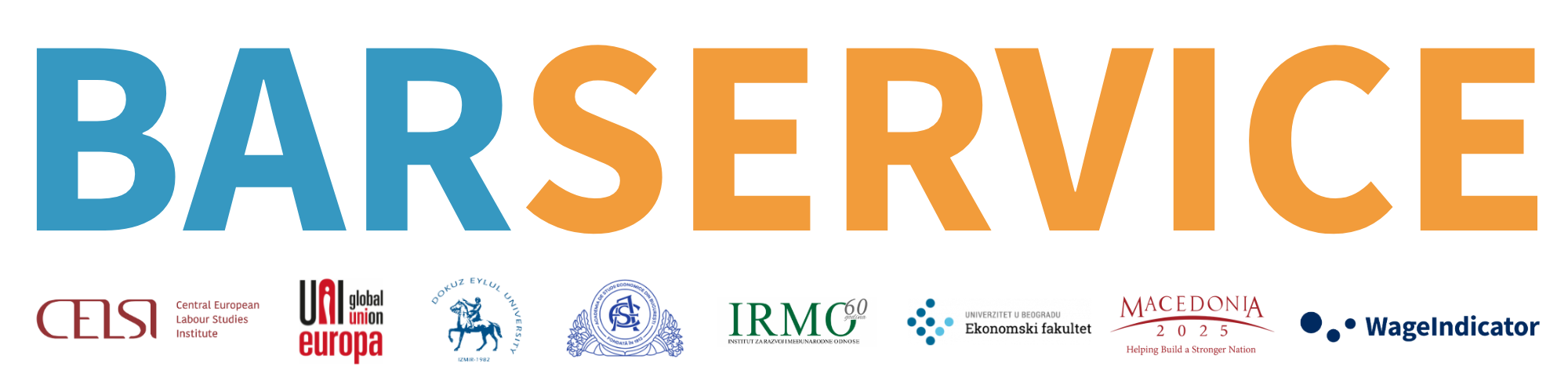 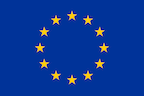 Funded by the European Union, 101126532
Conceptual work
Smart bargaining
Inductive approach instead of a deductive approach
Conceptualize ‘smart bargaining’ only after interviews

Formal change of D1.1 (due June 30, 2024)
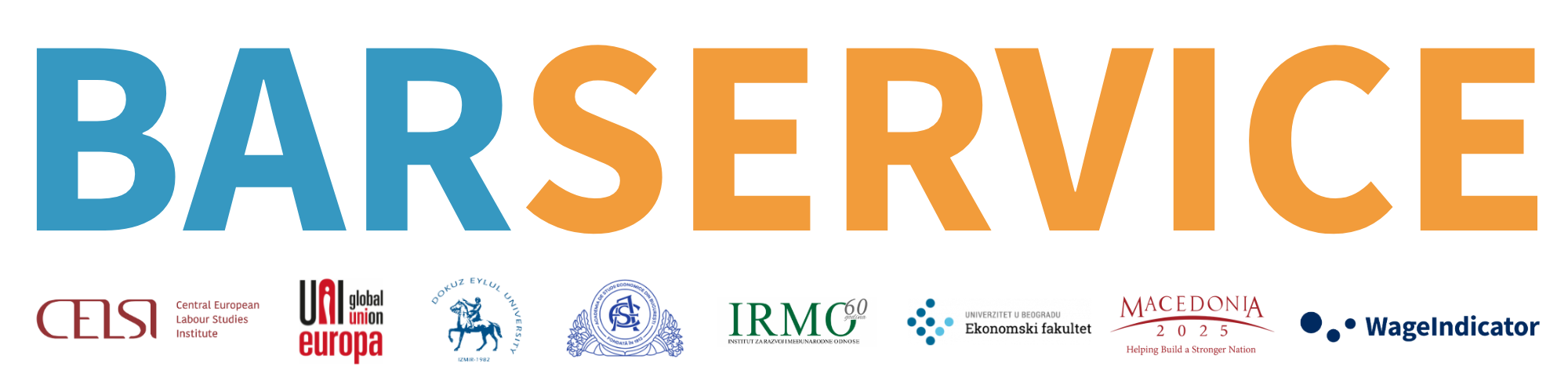 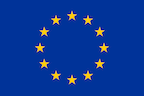 Funded by the European Union, 101126532
Data grid
Define variables to include for each sector

Unions and employers associations 
Union density
EO density
Bargaining coverage
Bargaining level
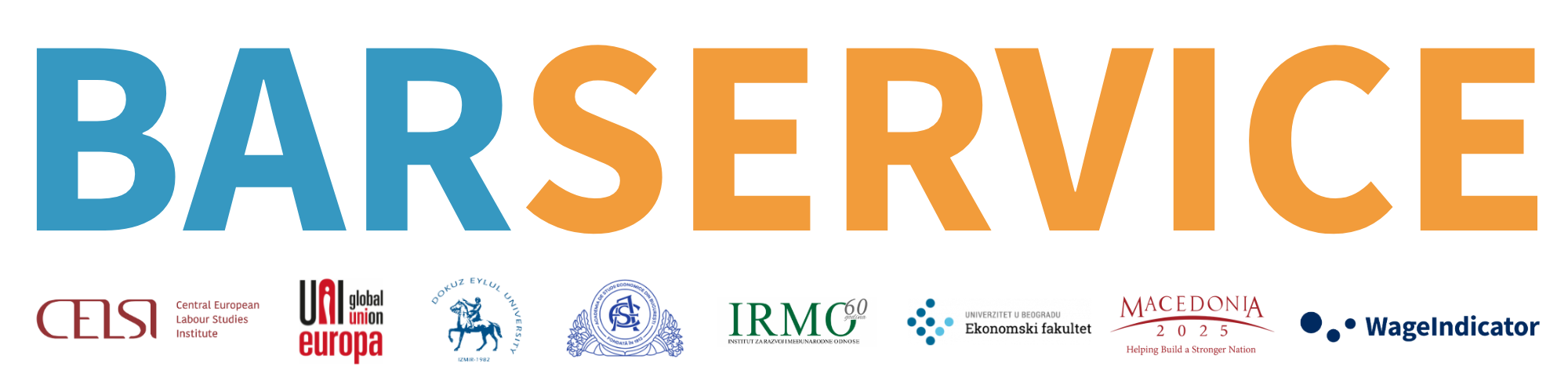 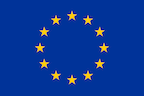 Funded by the European Union, 101126532
Draft interview guideline
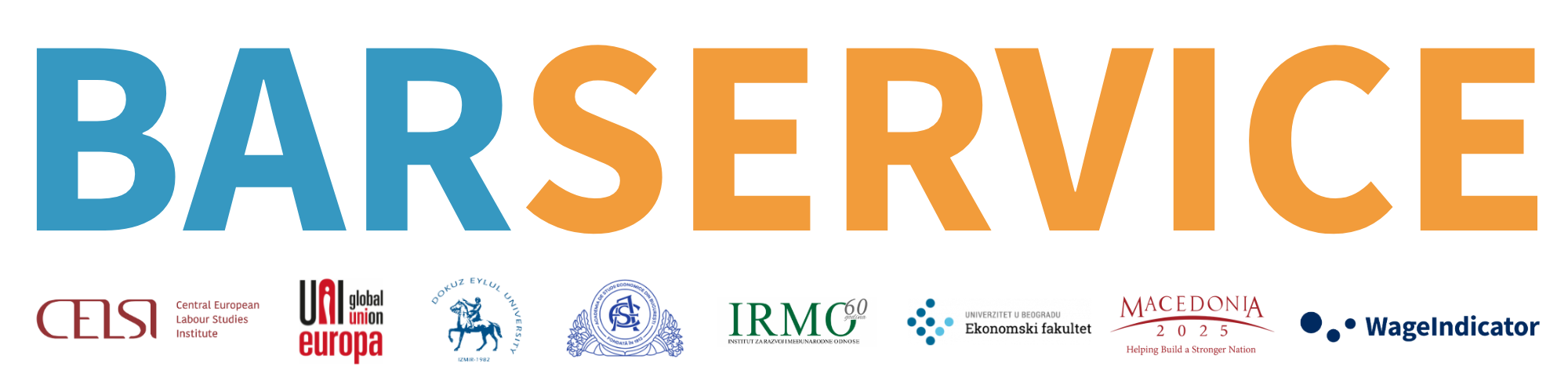 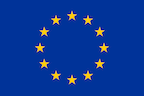 Funded by the European Union, 101126532
CBA collection progress
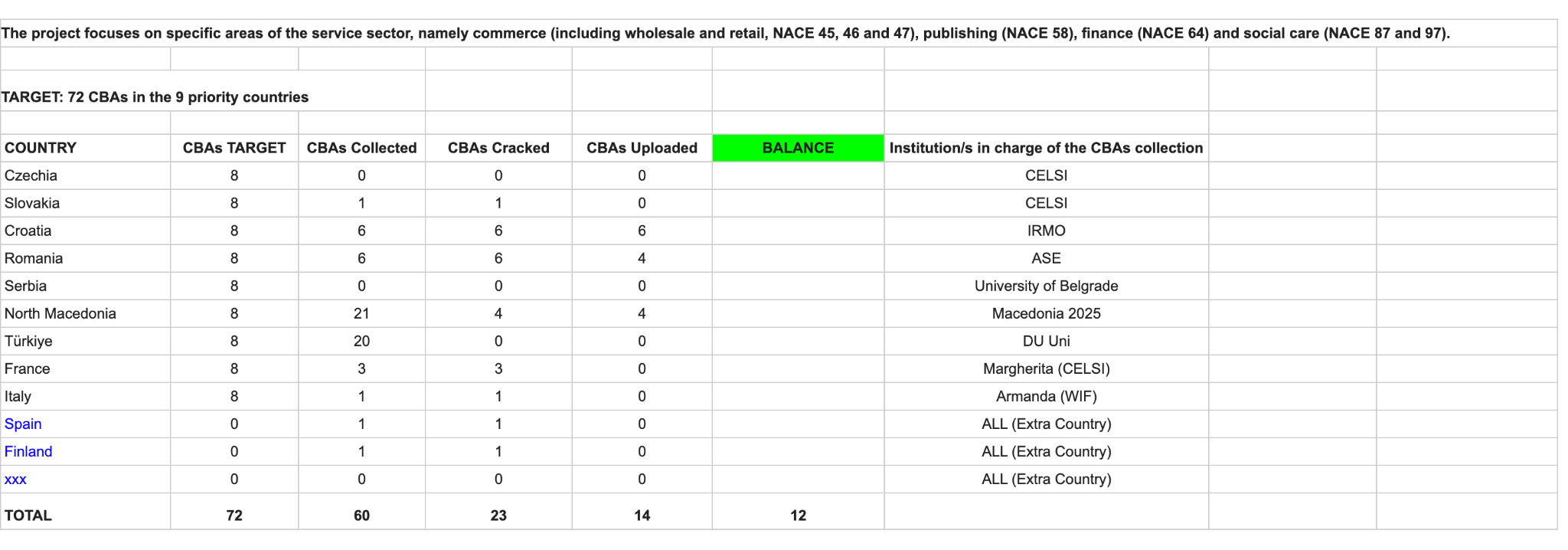 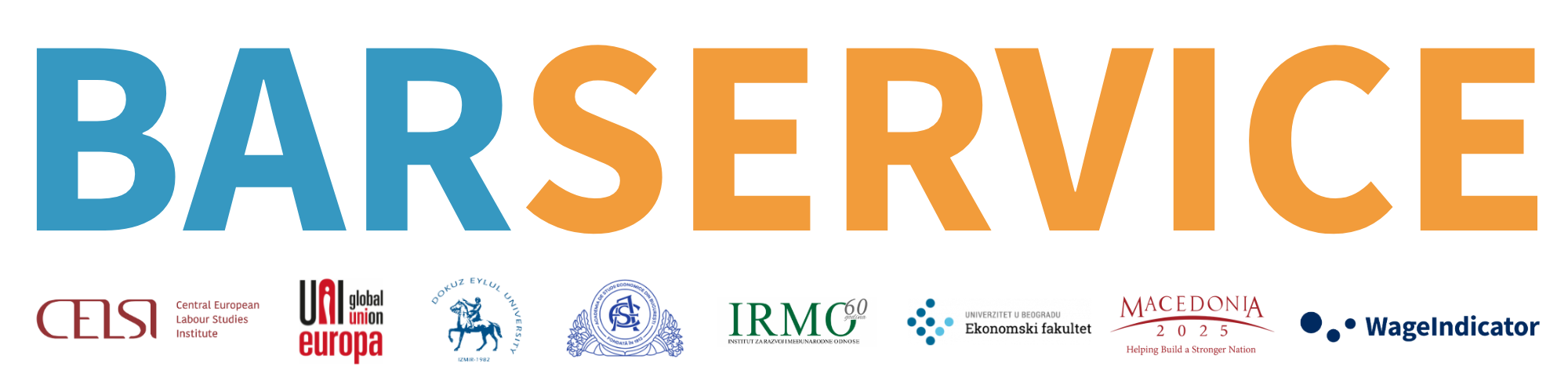 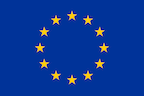 Funded by the European Union, 101126532
Next project meetings

Other issues
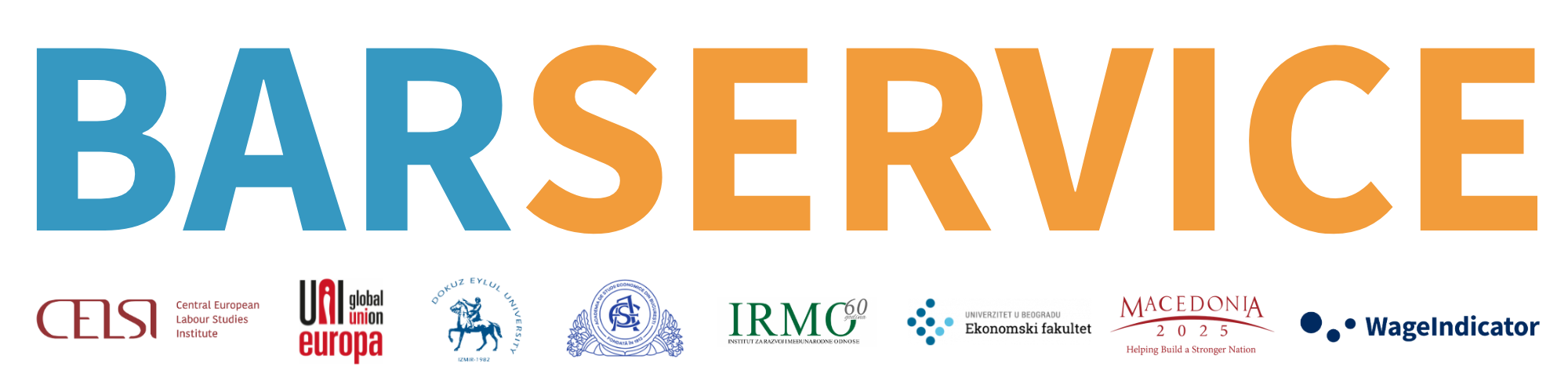 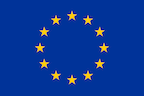 Funded by the European Union, 101126532
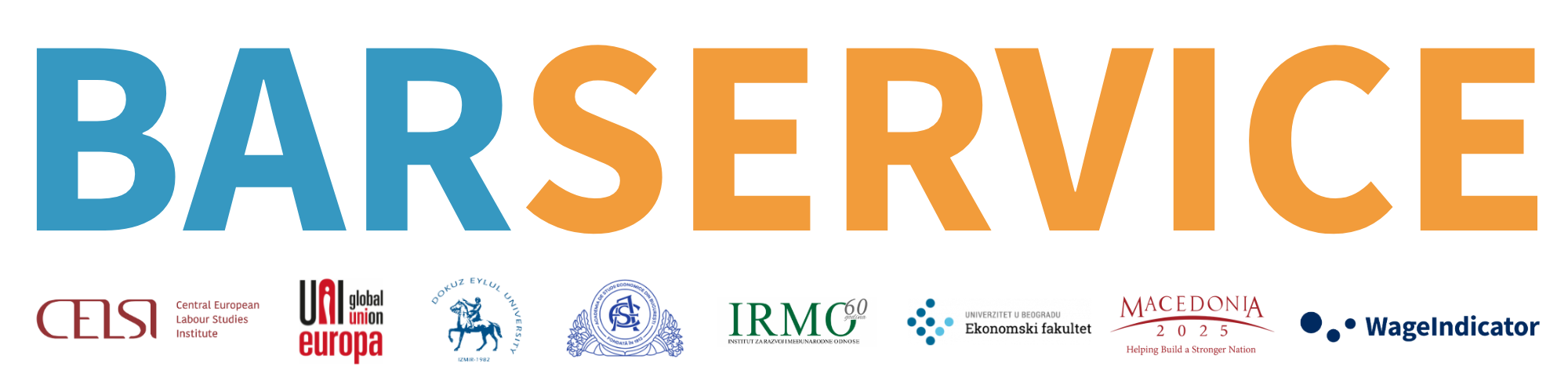 Methodology
Data Collection:
Desk research (academic literature, media, newsletters, policy reports, social partner documents)
Interviews in 9 countries (at least 15 per country)
Collective agreements – 72 (8 per country, 2 per subsector per country), sector, multi-employer or single-employer, up to 100 also from other countries
Data Analysis:
Framework: power resources, actor-centered institutionalism, the concept of ‘smart bargaining’
Interview text analysis – coding (?)
CBA analysis – existing stipulations on  a set of variables, comparative analysis across 9 countries
Comparative analysis of all country cases (9+3)
Data Dissemination:
Website, social media
Three mutual learning events, one final conference
Academic publications
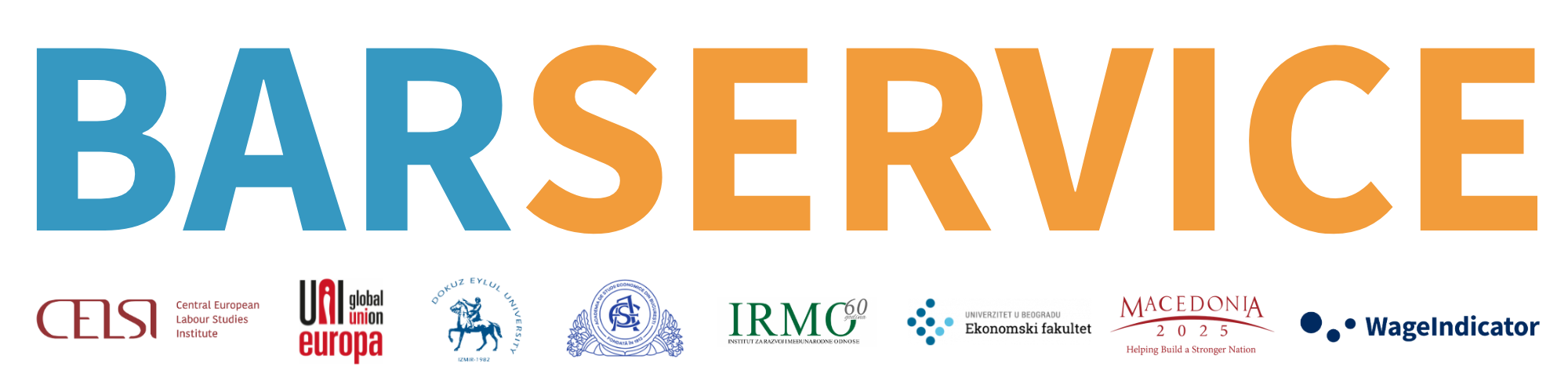 Work packages
WP1: Conceptual and analytical framework on the service sector in a comparative 
           perspective (M1-6), CELSI
WP2:  Understanding the challenges in the services sector (M7-12), CELSI and UNI Europa
WP3: Analysing and comparing collective agreements in the services sector (M5-20), WIF
WP4: Tackling undeclared work in the services sector (M7-18), CELSI
WP5: Building capacity for collective bargaining (M8-20), UNI Europa
WP6: Dissemination of findings, policy recommendations and overall results (M12-23), WIF
WP7: Project management and quality assurance (M1-24), CELSI and external evaluator
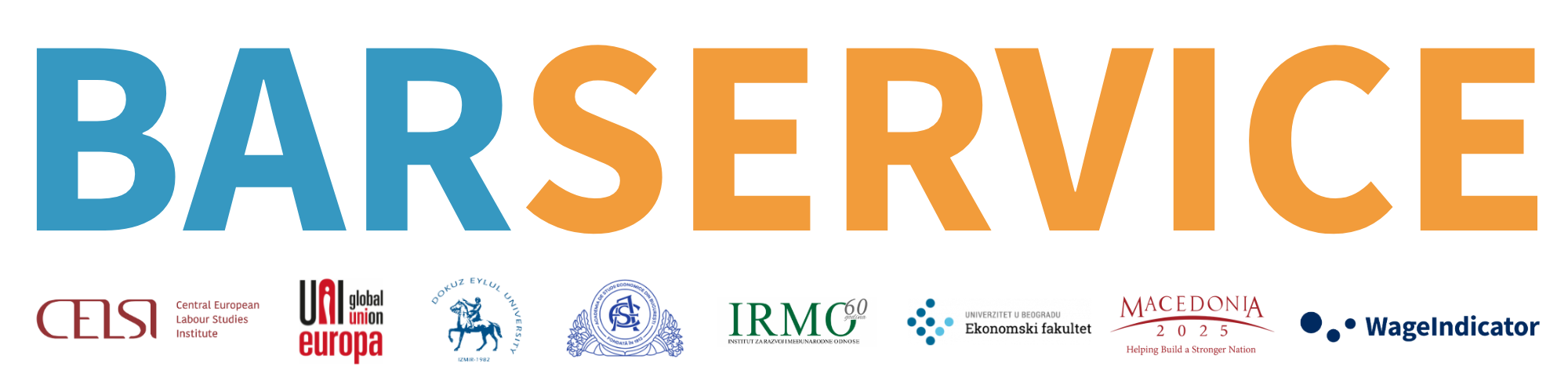 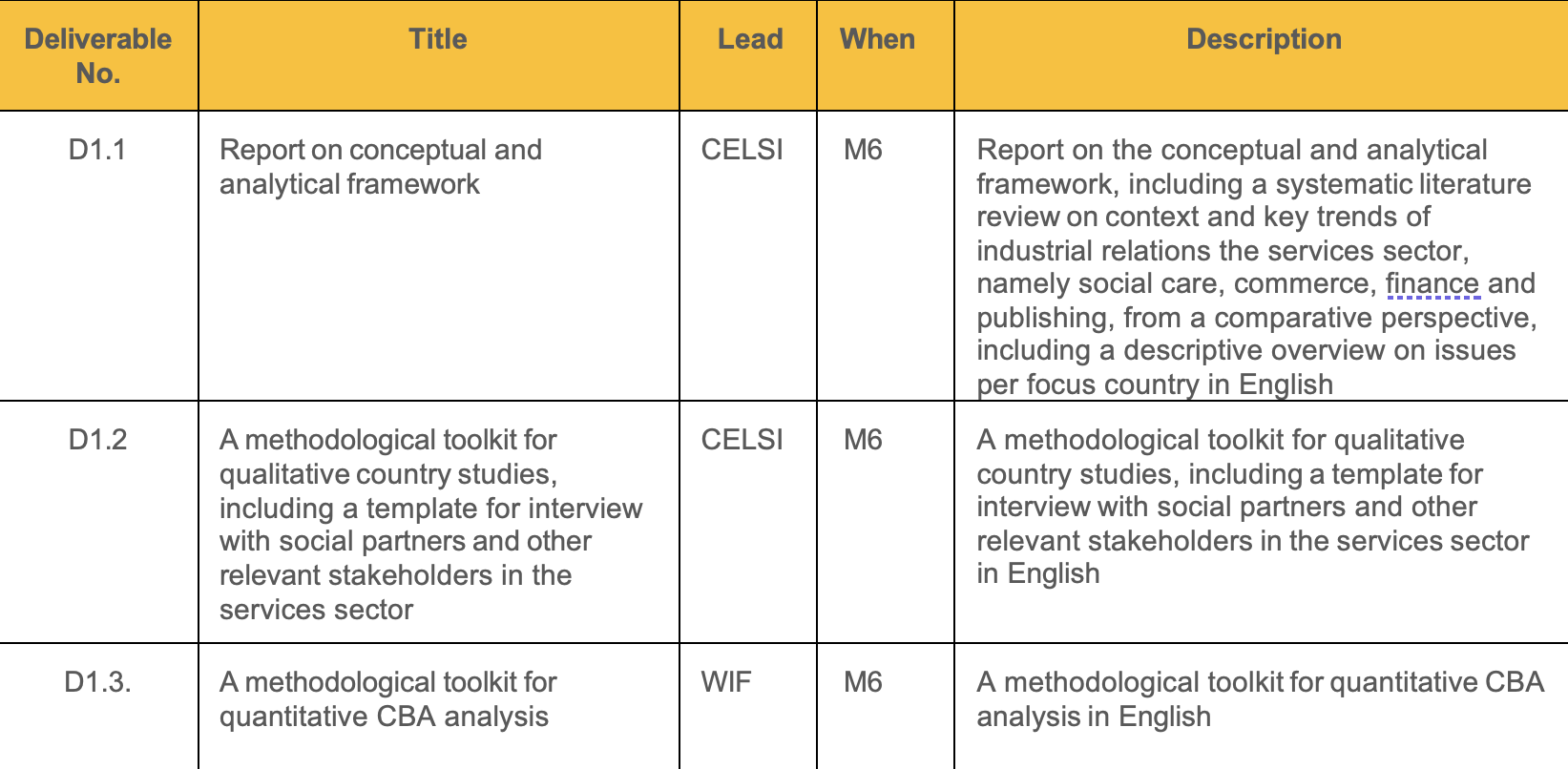 Deliverables1
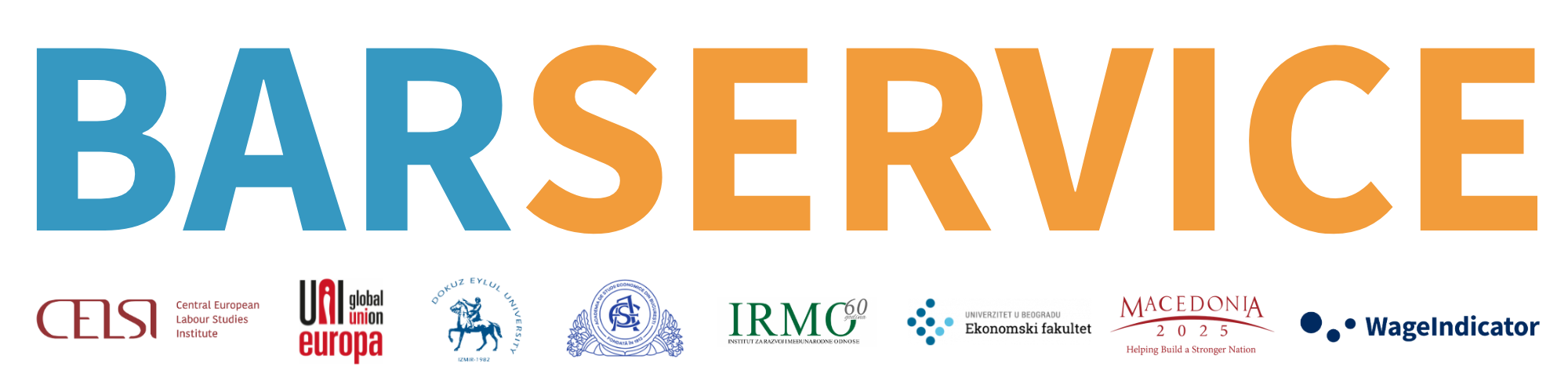 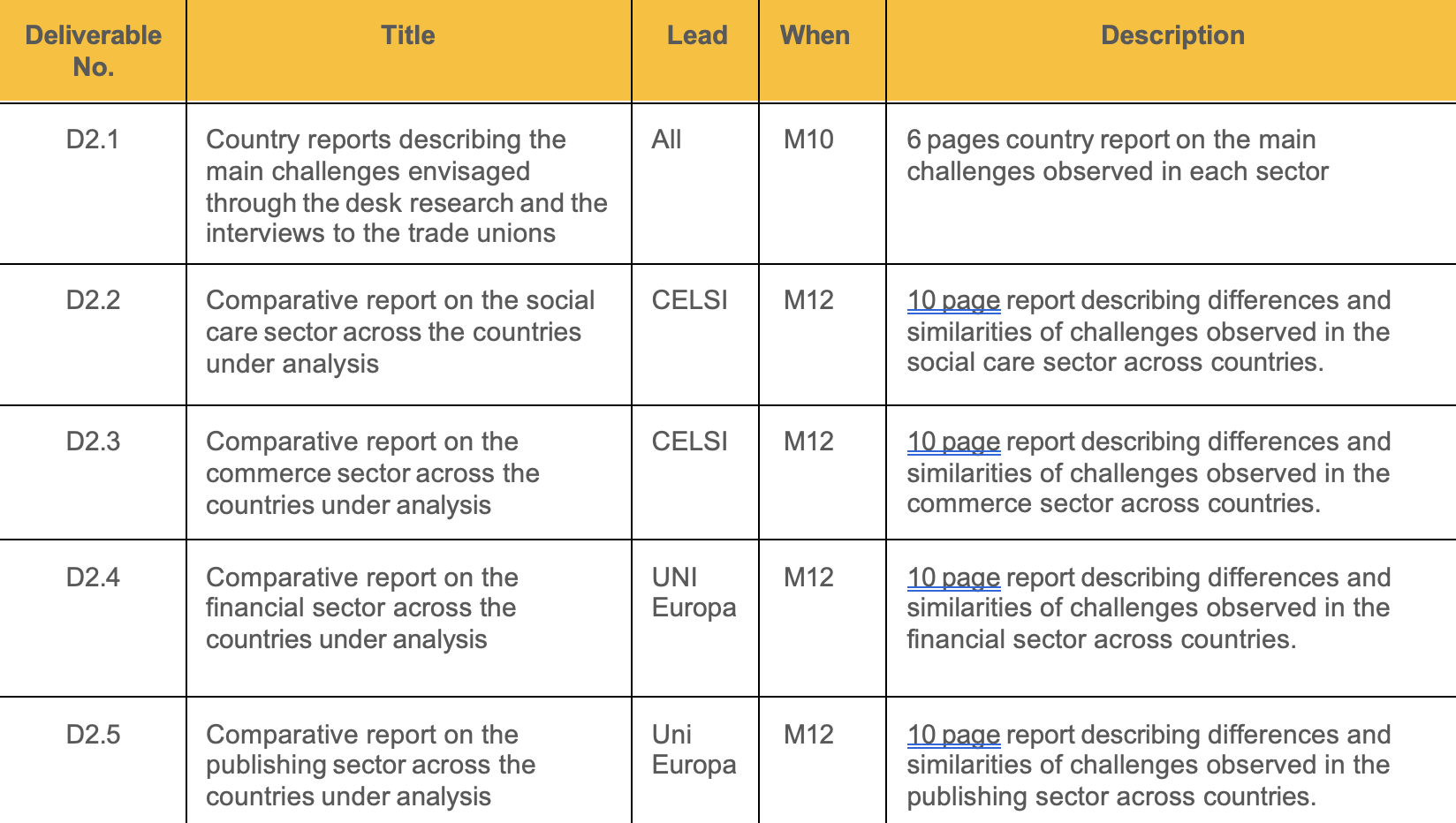 Deliverables2
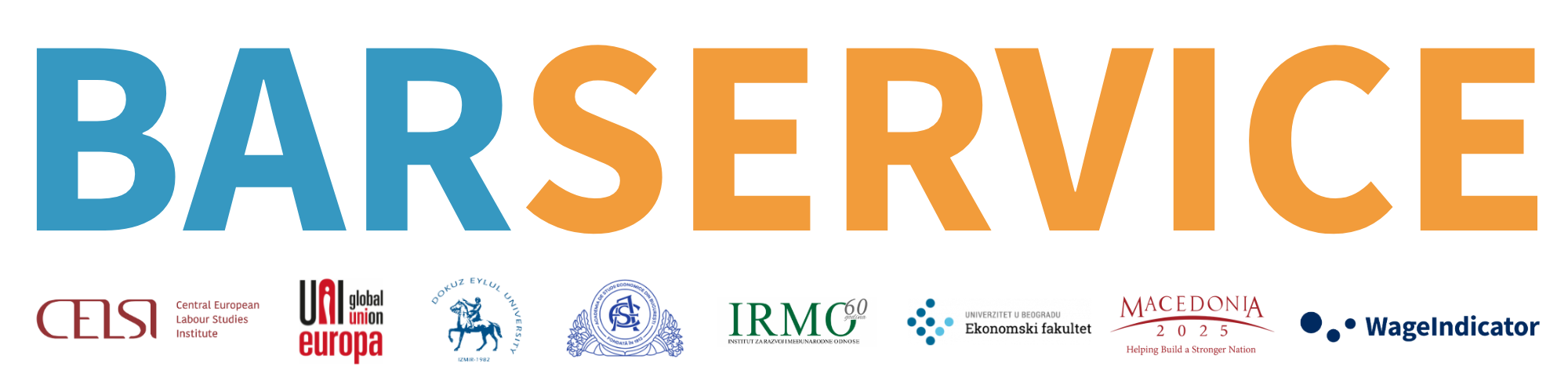 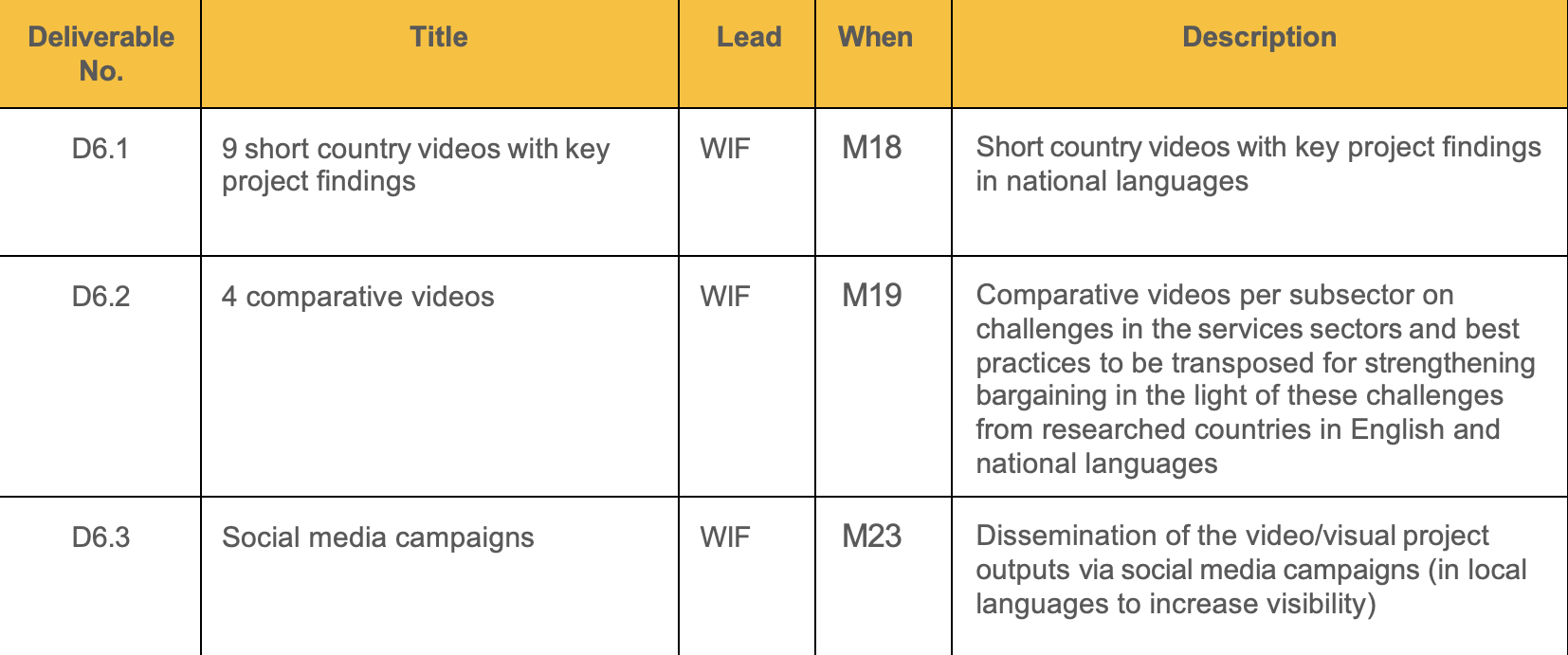 Deliverables 6
Thank you all!
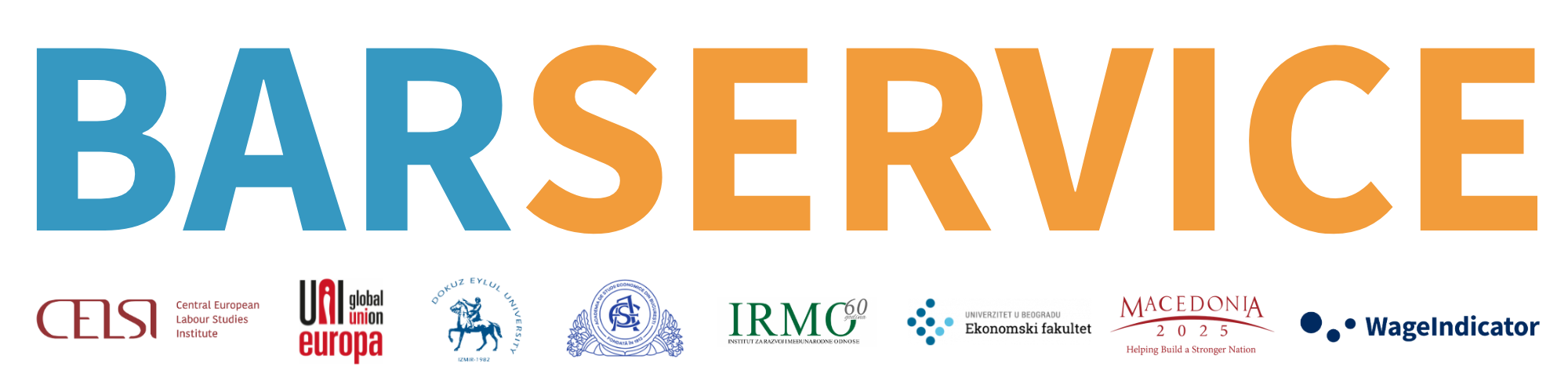 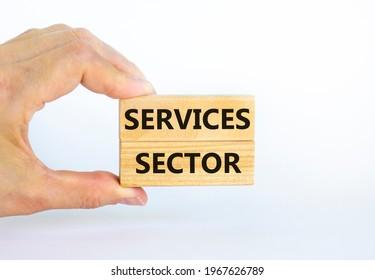